Отопление
Вентиляция
Кондиционирование 
воздуха
Уважаемые читатели!
Библиотека ХТИ - филиала СФУ  вашему вниманию представляет обзор
«Отопление- вентиляция- кондиционирование воздуха» 
Литература, представленная в данном обзоре, поможет расширить круг знаний по вопросам устройства систем отопления , вентиляции и кондиционирования воздуха. Отдельные главы посвящены использованию нетрадиционных возобновляемых источников энергии в системах ОВК и особенностям их систем.
 В обзор включено 19  библиографических описаний документов.
Хронологический охват обзора с 2006г. по 2016г.
Библиографическое описание составлено в соответствии с Межгосударственным стандартом ГОСТ 7.1-2003.  «Библиографическая запись. Библиографическое описание. Общие требования и правила составления».
Обзор аннотирован, материал располагается в алфавите авторов и заглавий и адресован преподавателям, аспирантам, студентам в помощь учебной, научной деятельности.
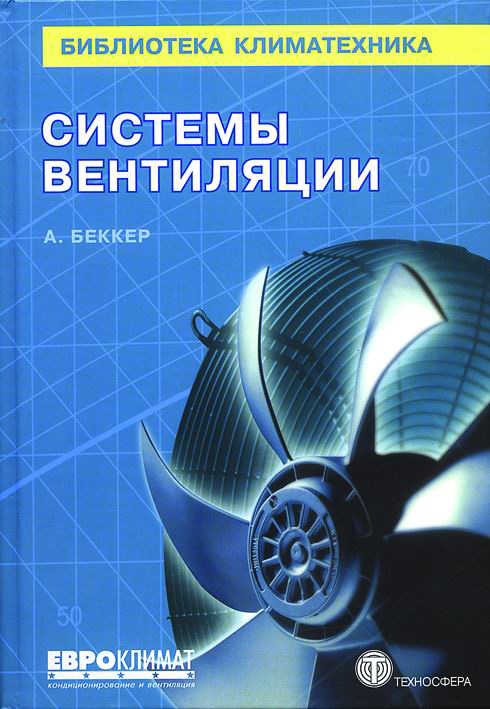 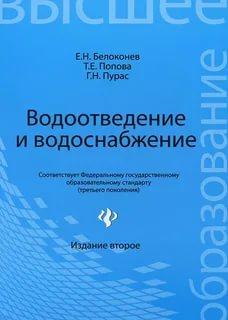 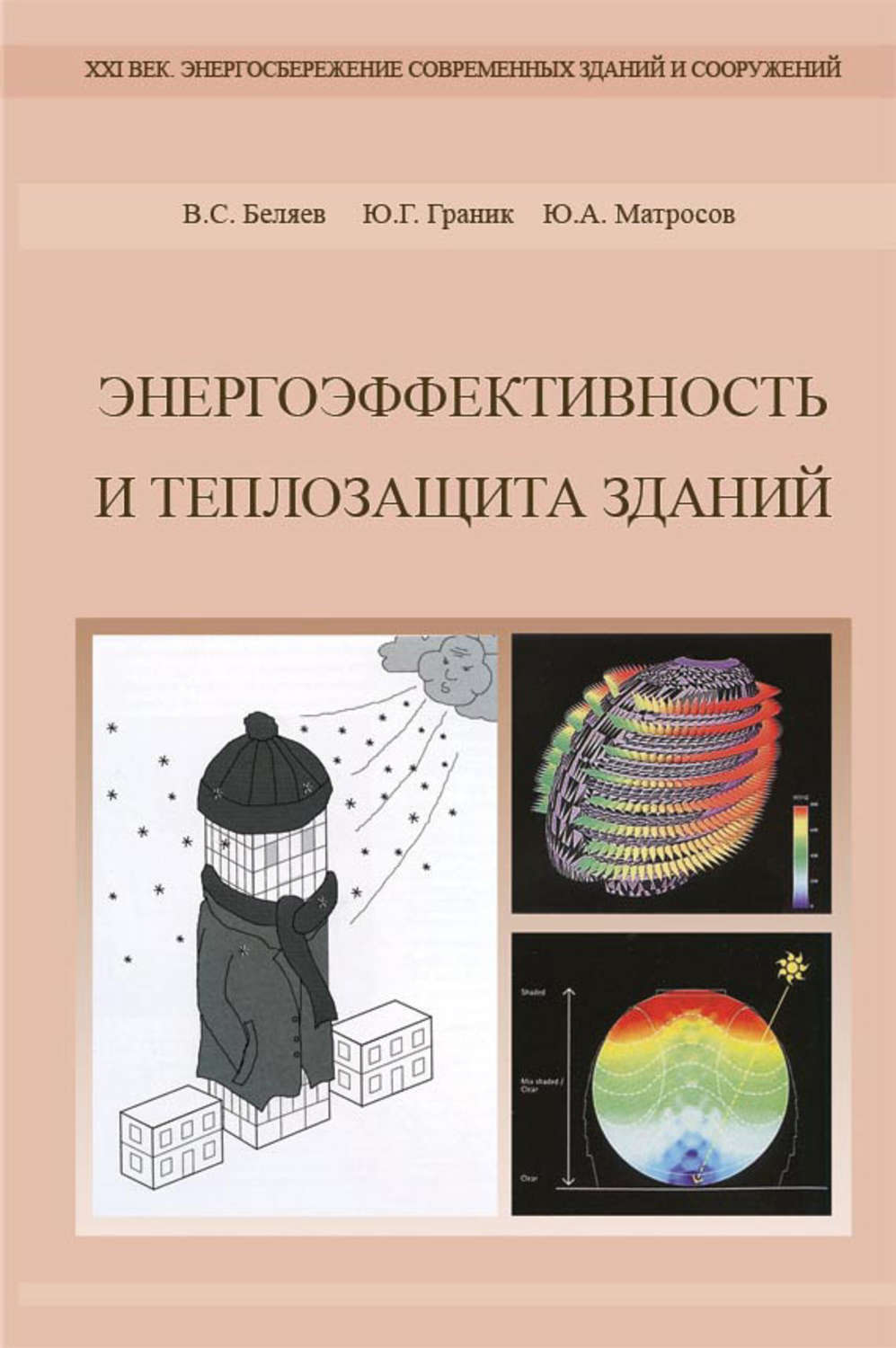 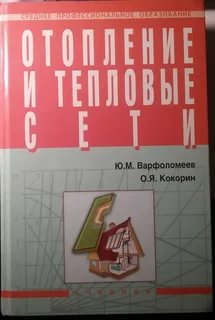 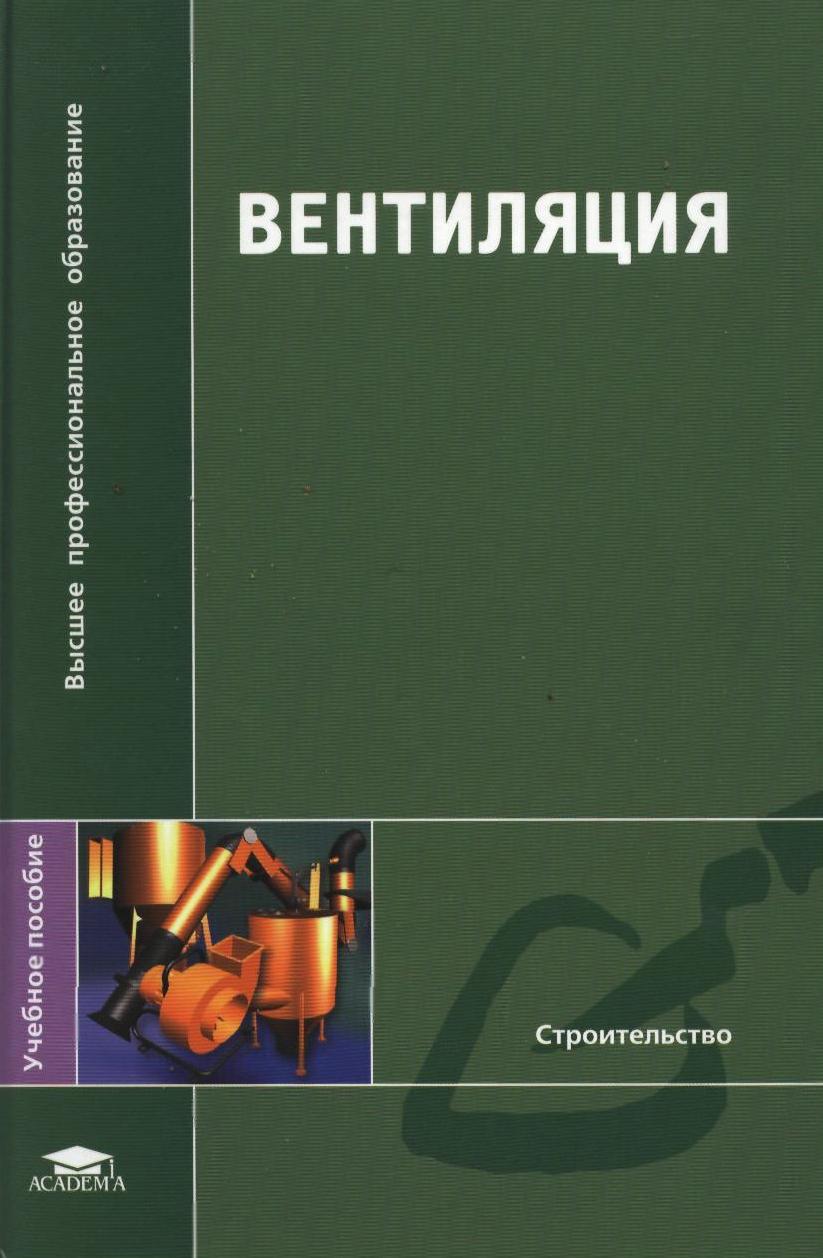 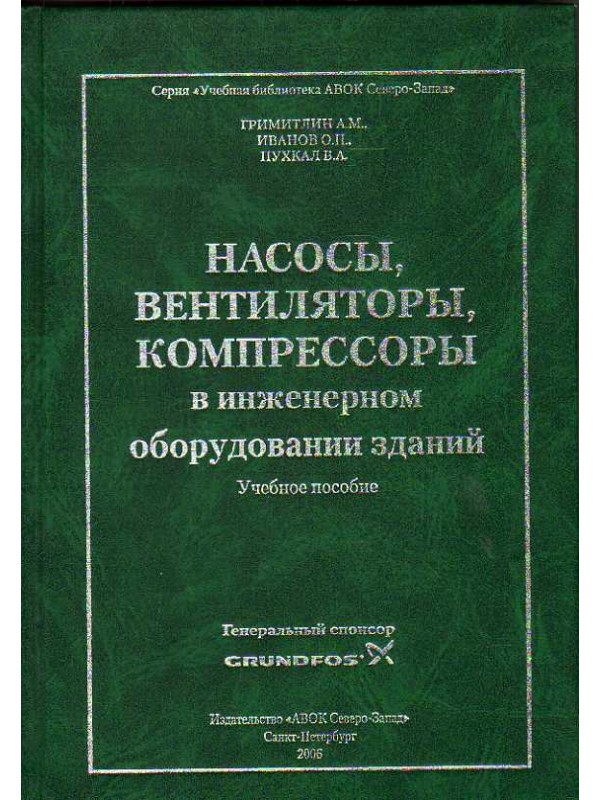 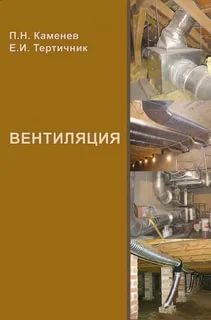 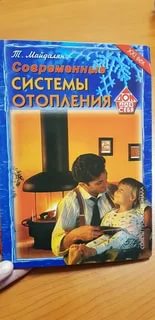 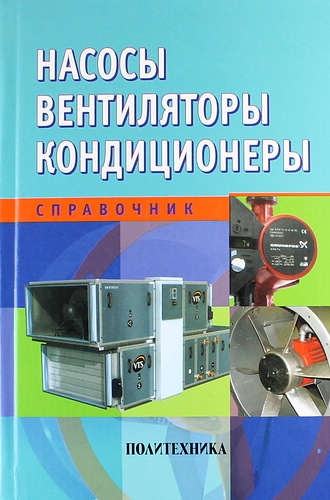 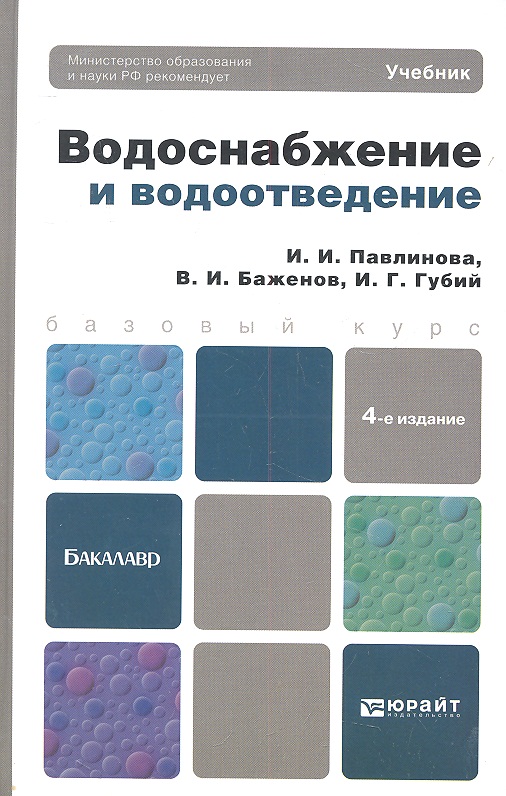 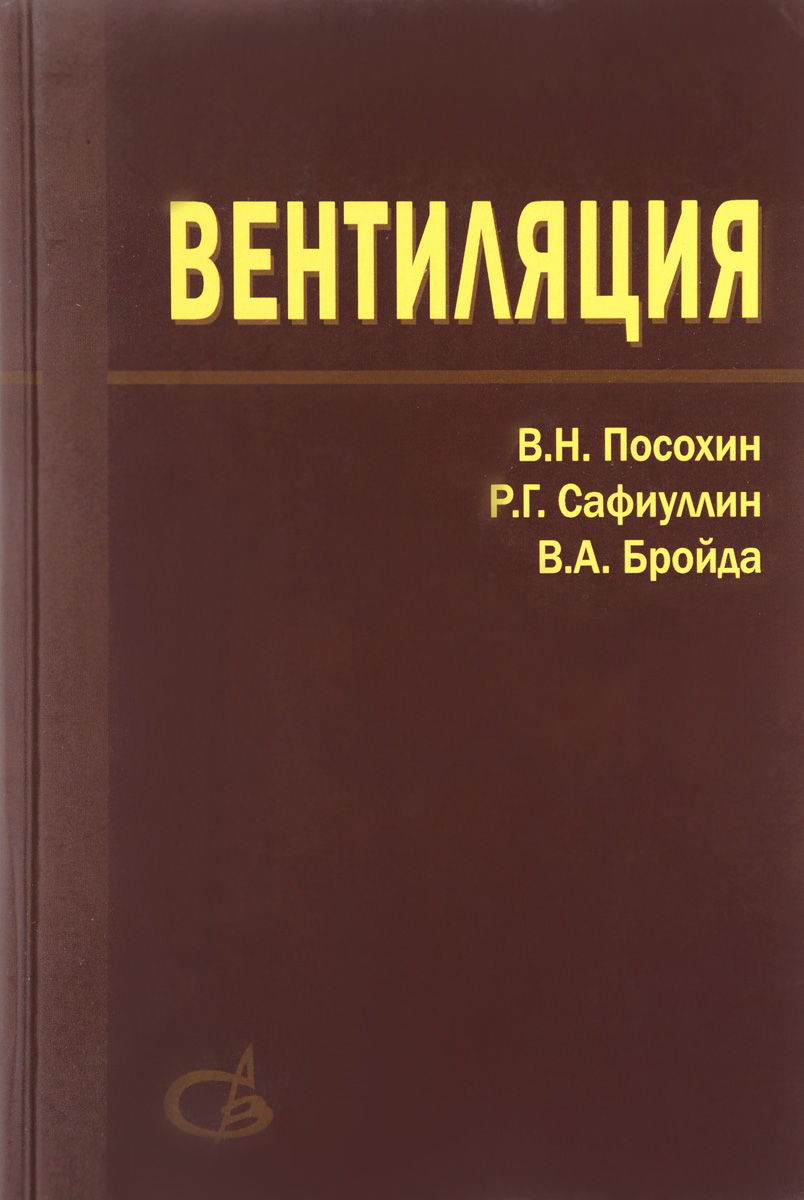 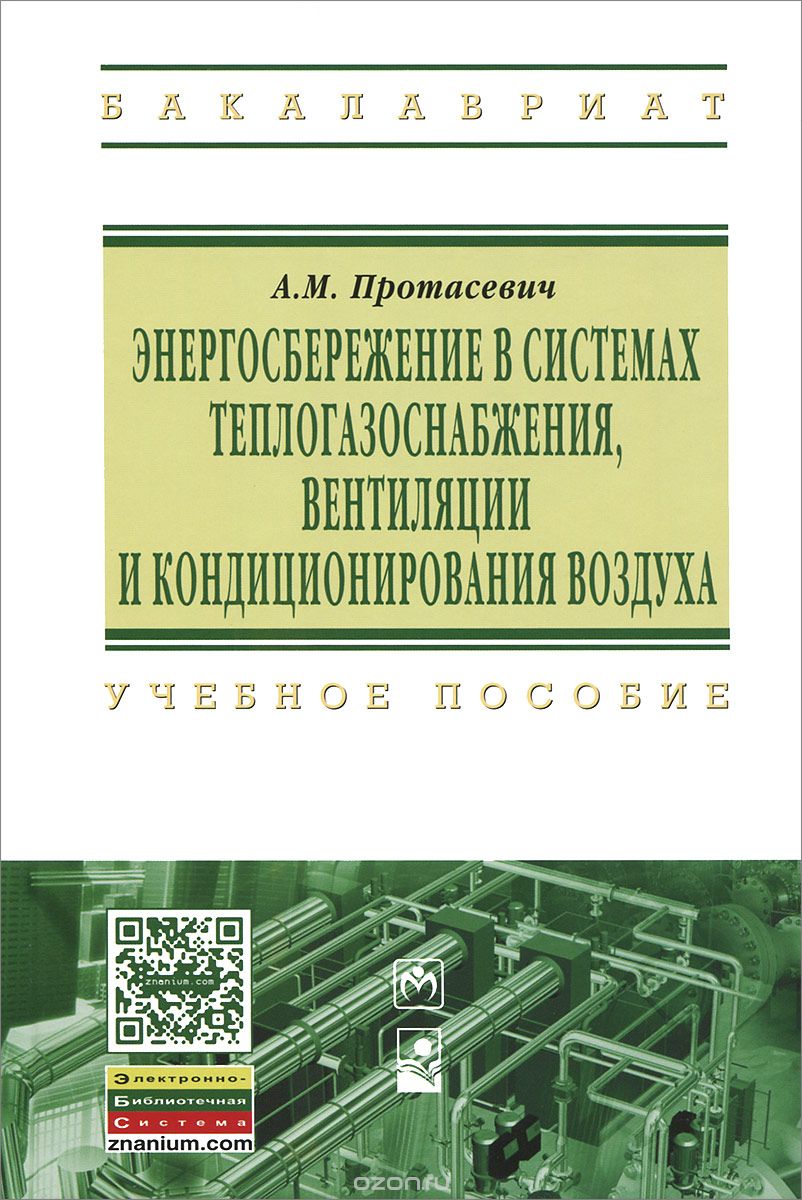 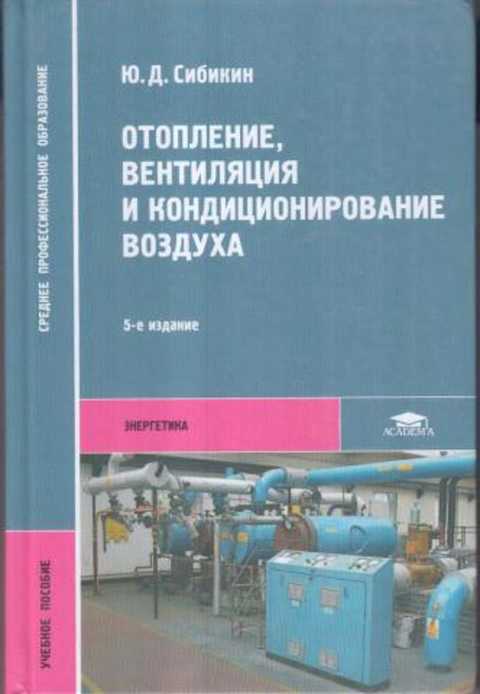 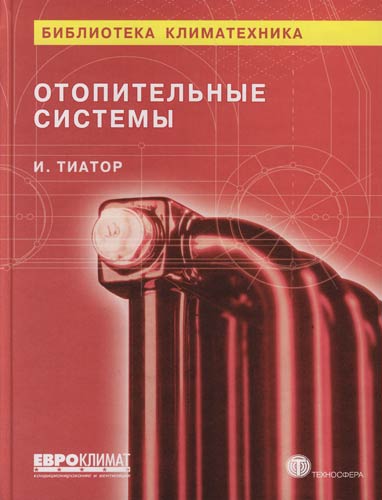 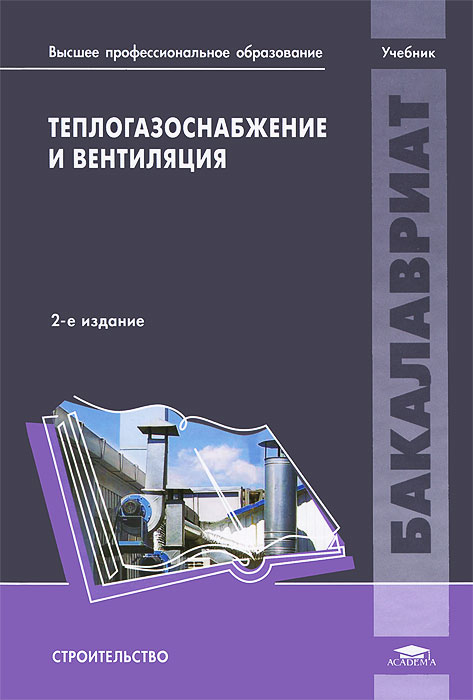 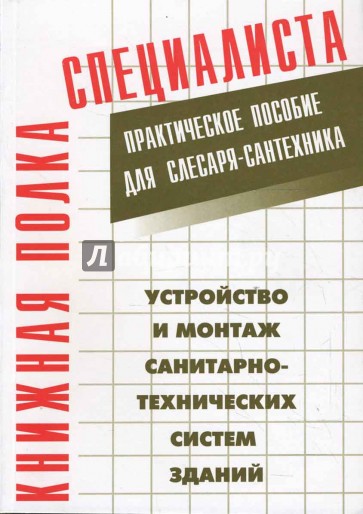 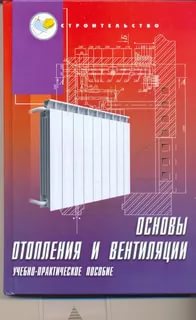 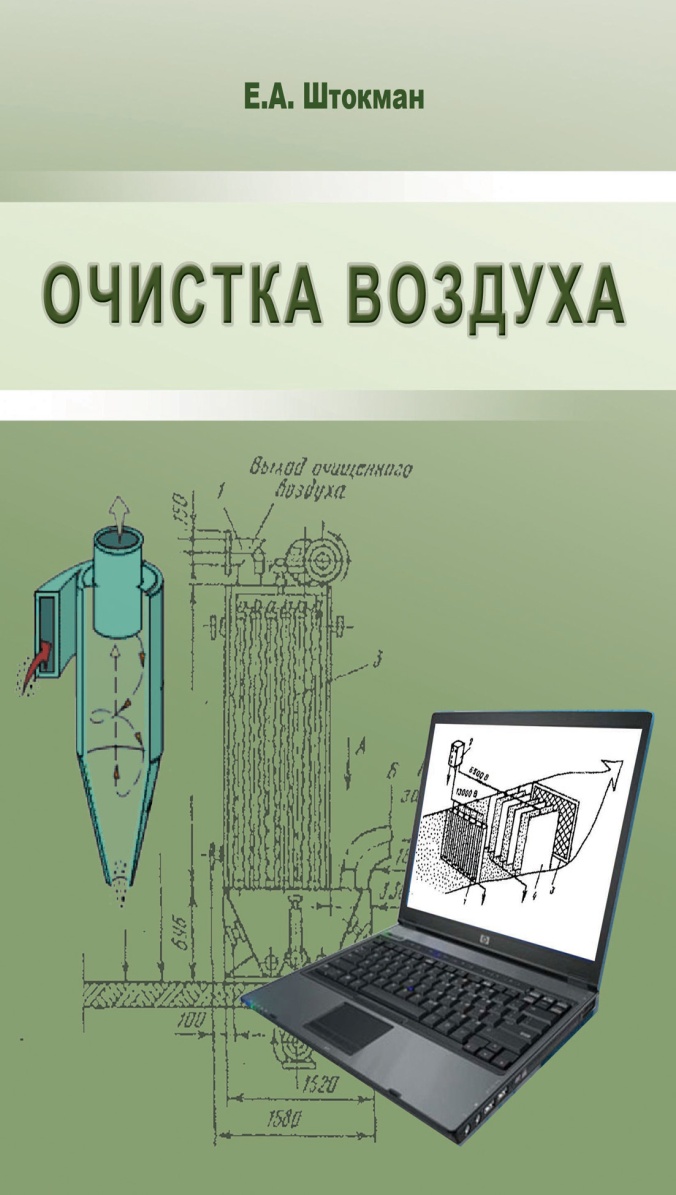